IL CAMBIAMENTO IN ATTO:
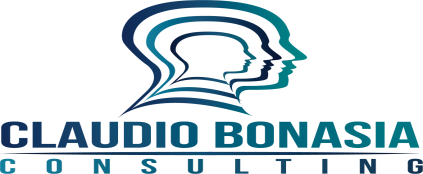 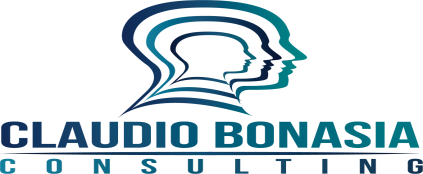 IL CAMBIAMENTO IN ATTO
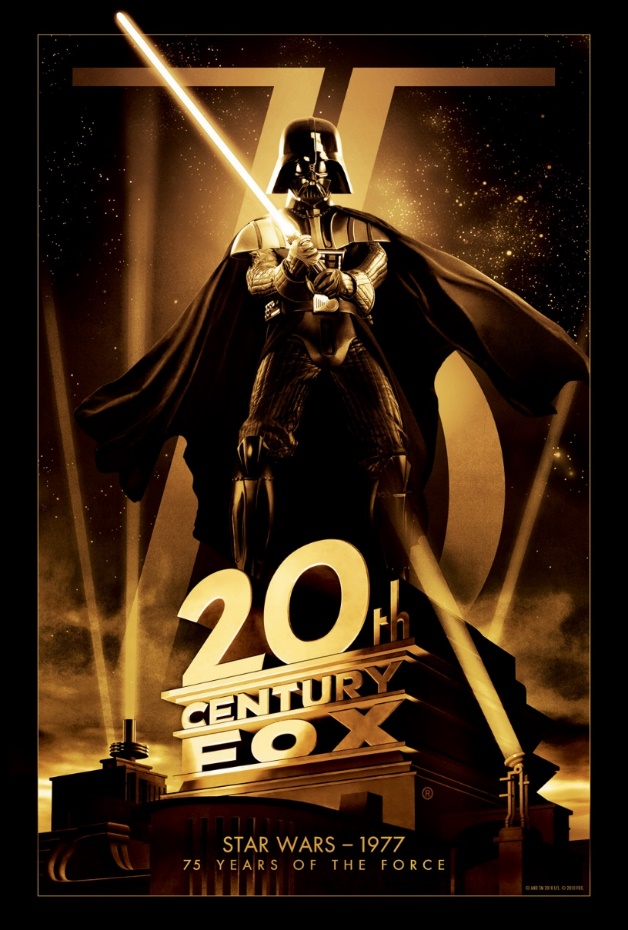 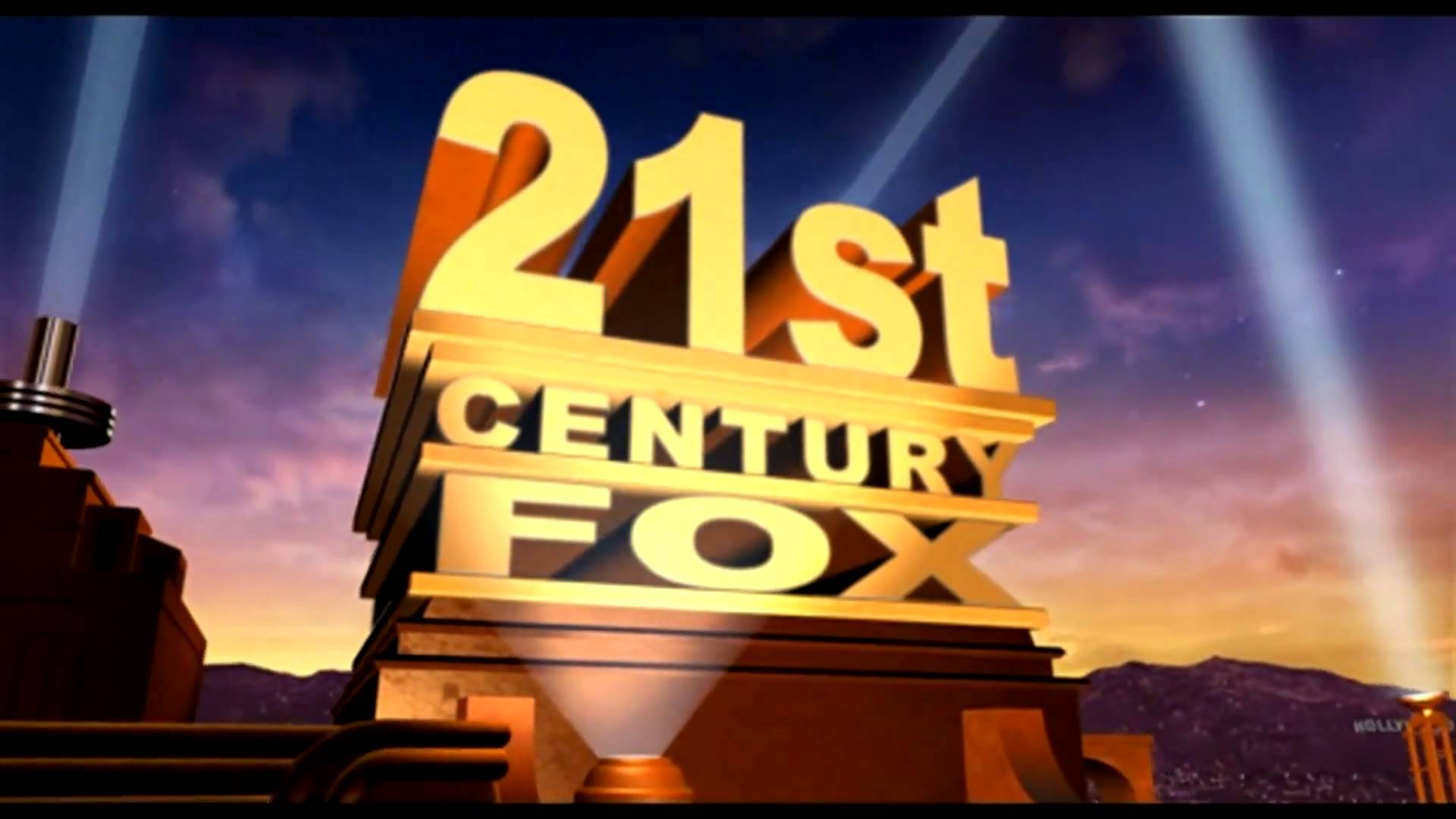 EFFICACIA


EFFICIENZA


ECONOMICITÀ
UMANITÀ

UMILTÀ

UMORISMO
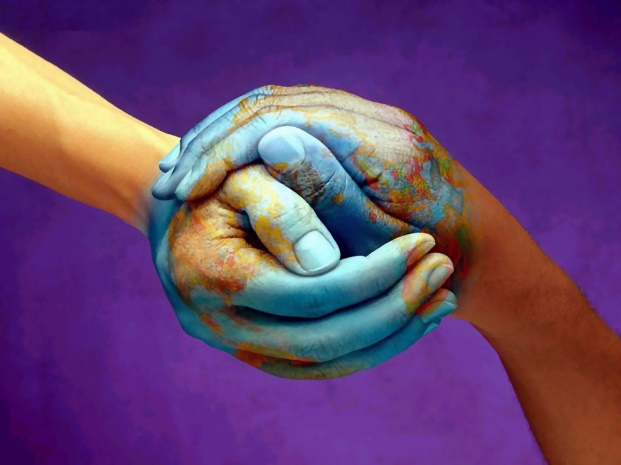 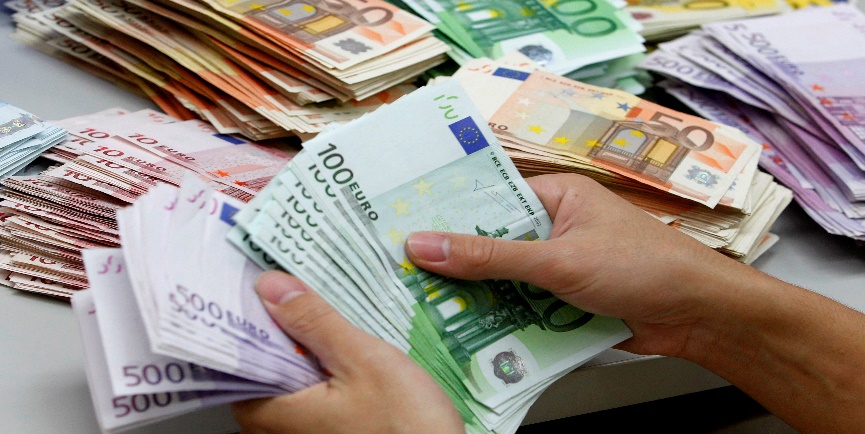 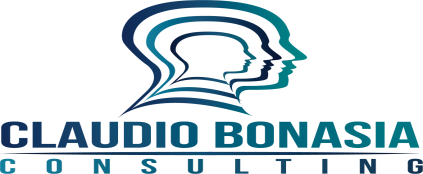 IL CAMBIO DI SECOLO E DI VOCABOLARI
DALLA FORMAZIONE  ALL’             APPRENDIMENTO
DA DIPENDENTI A                            COLLABORATORI
DA MANAGER A                               LEADER/COACH
DALLE  «ORE LAVORO» ALLE         “ORE VALORE”
DA LAVORO  FULL TIME  A             TELELAV. PART TIME
DA  SETTIMANA CORTA A               CONNESSI H24 7su7
DA TEMPO INDETERMINATO A      PRECARIO, A TERMINE, A PROGETTO
IL MODELLO DELLE 4 I :                    INVECCHIAMENTO, INEDITO, INESORABILE, 					        ITALIANO
3
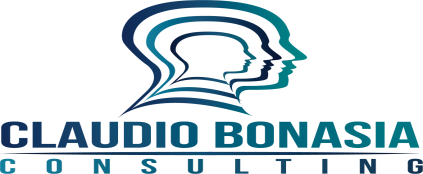 L’IDEA GUIDA: FARE DI PIU’, CON MENO, MEGLIO…
3 fattori chiave interdipendenti:
STRATEGIE DI  BUSINESS:

▪ Fare  di più: Sviluppo dei ricavi.
▪ Con meno:   Abbattimento dei costi.
▪ Meglio Innovazione Prodotti Servizi di Qualità eccellente.
EFFICACIA DEL 
MODELLO ORGANIZZATIVO:

▪ Coerente con le necessità legate alle strategie di business e che metta le persone in condizioni di esprimersi al meglio.
PEOPLE STRATEGY:

▪ Valorizzazione e crescita delle persone in temini di: automotivazione, proattività, coinvolgimento, collaborazione, polivalenza, sviluppo continuo della conoscenza.
▪ Finalizzata alla creazione di valore per migliorare la competitività dell’azienda a fronte di scenari globali sempre più sfidanti e complessi.
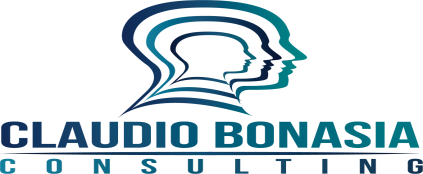 IL FARE  «CON MENO» COINVOLGE     	PESANTEMENTE IL PROCESSO LOGISTICO
NON È SOLO UNA QUESTIONE DI OTTIMIZZAZIONE, MA DI CAMBIO DI MENTALITÀ.
PER OTTENERE UN SERVIZIO PUNTUALE, CON LA GIUSTA QUALITÀ, NEI TEMPI PIÙ RAPIDI, AD UN COSTO COMPETITIVO NON SI PUÒ PIÙ FARE TUTTO DA SOLI
BISOGNA ENTRARE IN UN’OTTICA DI RETE, INTEGRANDOSI CON  GLI OPERATORI A MONTE (FORNITORI) E A VALLE (CLIENTI) DEI PROCESSI AZIENDALI, UTILIZZANDO  TECNOLOGIE EVOLUTE
IL MIGLIORAMENTO DELLA COMPETITIVITÀ OTTENUTO È UNA QUESTIONE ESSENZIALE PER LA SOPRAVVIVENZA NEL MERCATO GLOBALE
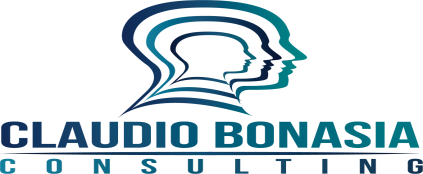 L’EVOLUZIONE DEI MODELLI ORGANIZZATIVI
IL MODELLO ORGANIZZATIVO FUNZIONALE DEL ‘900 E LA LOGICA DEI SILOS
DAL MATERIAL REQUIREMENT PLANNING ALLA SUPPLY CHAIN (INTEGRAZIONE PROGRESSIVA INTERNA)
DALLA LOGISTICA 3 P, ALLA 4 P, ALLA 5 P 
 (INTEGRAZIONE PROGRESSIVA  INTERNA - ESTERNA,  
 CON UNA LOGICA DI RETE TRA AZIENDE E TERRITORI 
 VERSO L’ E BUSINESS)
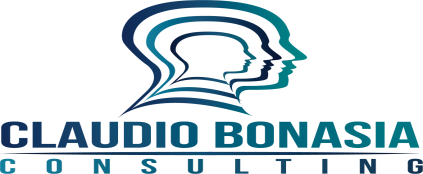 3PL  ->   4PL  ->  5PL…
3 P L -  TERZA PARTE LOGISTICA: INTEGRAZIONE  IN RETE TRA I SOGGETTI PER OTTIMIZZARE QUALITÀ  E RAPIDITÀ DEI SERVIZI E COSTI
4 P L – QUARTA PARTE LOGISTICA: NASCE LA FIGURA DELL’ORCHESTRATORE CHE GUIDA LA RETE, CON UN RUOLO DI «ARBITRO NEUTRALE»  CHE TUTELA ED EQUILIBRA GLI INTERESSI DEI VARI SOGGETTI, FORNENDO TECNOLOGIE INFORMATICHE EVOLUTE
5  P L – QUINTA PARTE LOGISTICA: È UN 4PL CON PARTICOLARE FOCUS SULL’ E BUSINESS E IN PARTICOLARE SULL’E COMMERCE.
   TUTTA L’ATTIVITÀ AVVIENE SU PIATTAFORME ELETTRONICHE 
   CONSOLIDATE
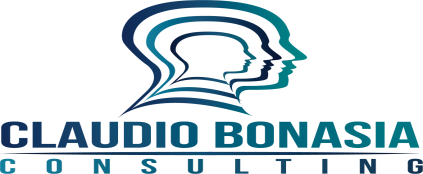 L’ESPERIENZA  S.T.I.L. (STRUMENTI TELEMATICI PER L’INTEGRAZIONE LOGISTICA)  IN EMILIA ROMAGNA
Gli strumenti sviluppati da STIL sono: 
1) un’architettura informatica interoperabile che permette a sistemi informatici di natura completamente differente di comunicare tra loro in modo semplice;
2) un’ontologia comune, ovvero un << un dizionario>> di riferimento che permette a tutti i programmi gestionali sviluppati o utilizzati dalle aziende di produzione o di logistica di parlare una lingua comune, tramite un semplice <<traduttore>>; 
3) un insieme di moduli applicativi ( sia per il desktop che per palmare) che forniscono servizi di base ed esemplificano il funzionamento di Stil.
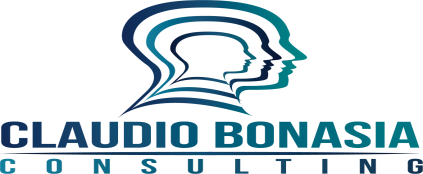 L’ESPERIENZA TOYOTA MATERIAL HANDLING 	ITALIA:   LA MISSION…
“Diventare un partner di prima scelta per tutti i Clienti in cerca di soluzioni per la movimentazione delle merci e venire ampiamente riconosciuti sia grazie ai nostri prodotti e servizi all’avanguardia, che per il nostro profondo rispetto verso la società civile.”
 
“Conquistare la fiducia dei Clienti consegnando loro non solo prodotti e servizi di qualità superiore, ma anche in grado di fornire valore aggiunto al loro business.”

 
“Rispettare le aspettative e le ambizioni di dipendenti, dealers & partners attraverso una costante ricerca volta al miglioramento.”
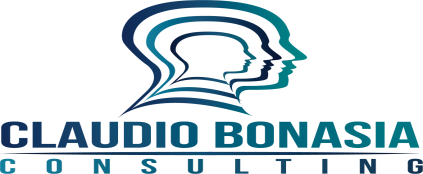 LE ATTIVITÀ  ATTUALI TOYOTA MATERIAL HANDLING
Sales
Carrelli nuovi
Carrelli usati
Sistemi logistici
Rental
LTR
STR
Accessori
       Business        	Solutions
Ripristini flotte
Full Service
Full Mantenance
Revisioni
Garanzie


Ricambi
Accessori aftermaket
Formazione
Consulenza
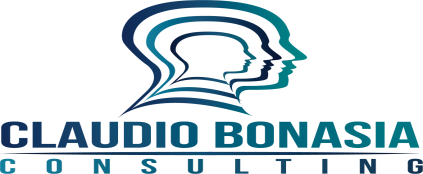 I BENEFICI DEL MODELLO   5 P L
Alcuni benefici concreti legati alla figura dell’orchestratore di supply chain sono: la standardizzazione, la visibilità, la presenza di un arbitro neutrale e la collaborazione. 
I processi standardizzati favoriscono la condivisione, la chiarezza e la facilità di interpretazione delle informazioni, un arbitro neutrale con visibilità delle informazioni su tutti gli anelli di una supply chain può svolgere il compito speciale e privilegiato di facilitare la collaborazione. 
Infine, maggiore è il grado di collaborazione, maggiore sarà la creazione di valore orchestrata.
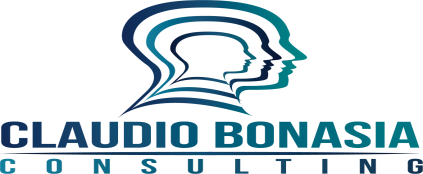 L’EVOLUZIONE DELLA CULTURA   				ORGANIZZATIVA
Dall’individualismo, 
 alla cooperazione
 alla Collaborazione
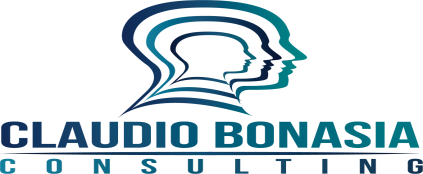 LA RETE…
COMPORTA  UNA FORTE  COLLABORAZIONE ED INTEGRAZIONE TRA I PARTNER
QUANDO MUOVI UNA MAGLIA… SI MUOVE DI CONSEGUENZA TUTTA LA RETE…
È FONDAMENTALE L’ALLINEAMENTO E LA CONDIVISIONE DELLE INFORMAZIONI
DIVENTA CRITICO L’USO DI TECNOLOGIE INFORMATICHE EVOLUTE
SPIRITO DI SQUADRA
COLLABORARE E’ PIU’ CHE COOPERARE
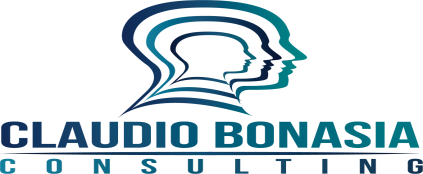 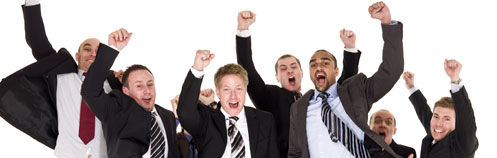 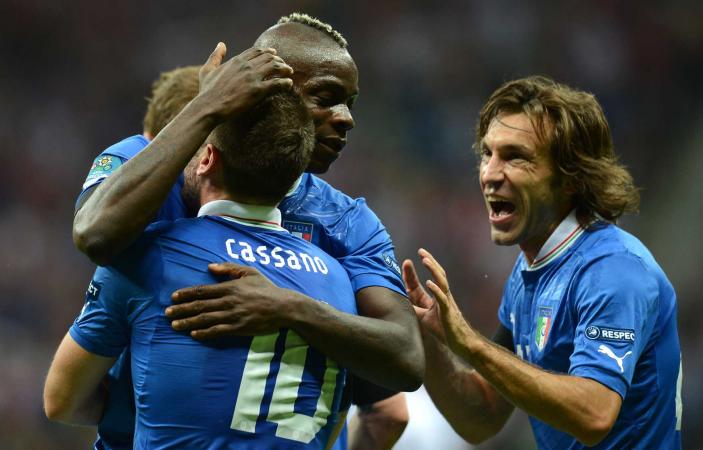 E’ COMPRENDERE LE ESIGENZE DEL CLIENTE INTERNO, DEL COLLEGA, DEI COLLABORATORI…, E PRIVILEGIARE L’ OBIETTIVO GENERALE, COMUNE
E’ SAPER FARE UN PASSO INDIETRO COME SINGOLI PER FAR VINCERE LA SQUADRA
IERI
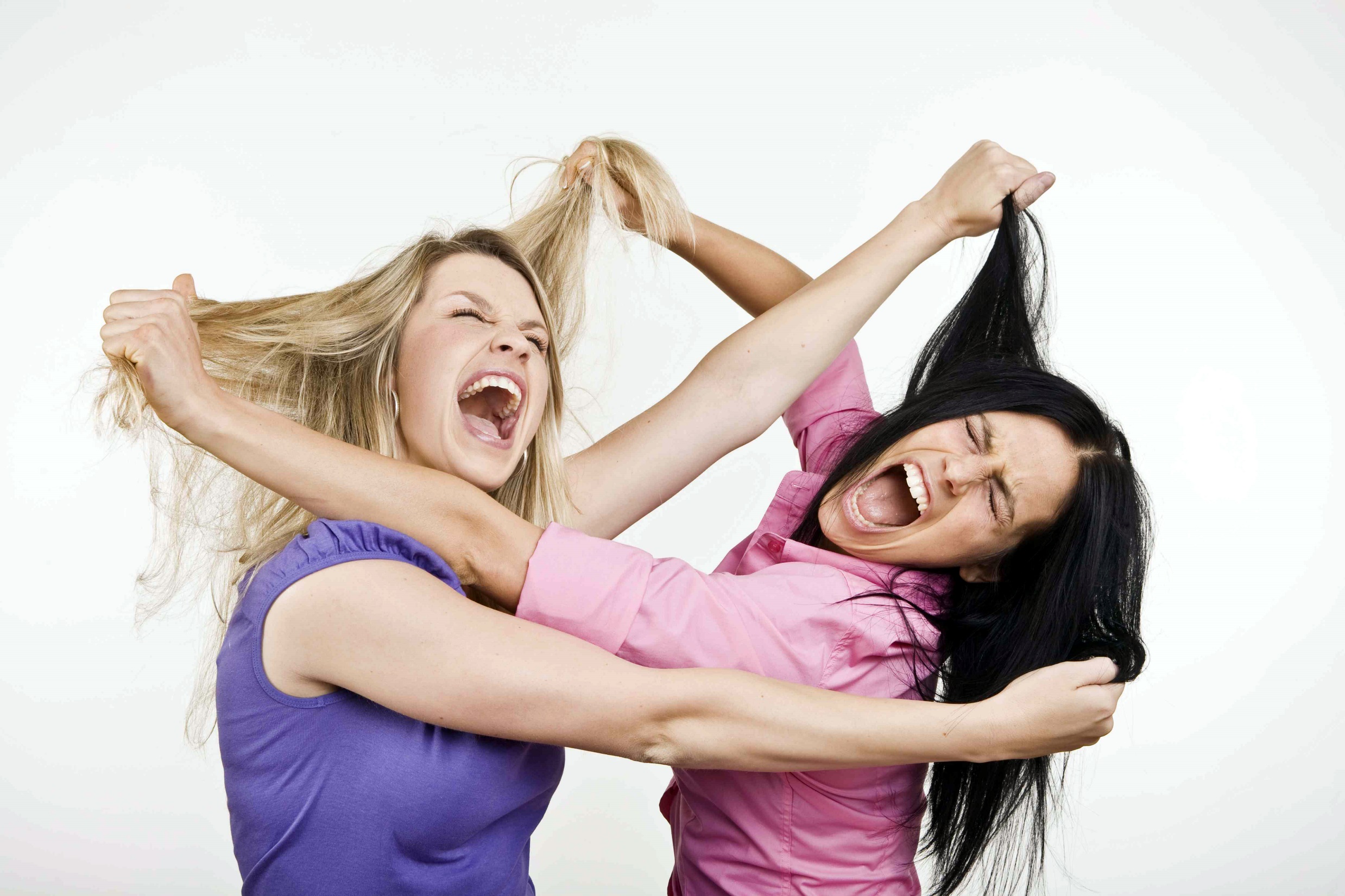 LA RELAZIONE CON  I  PARTNER
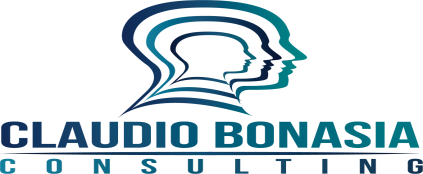 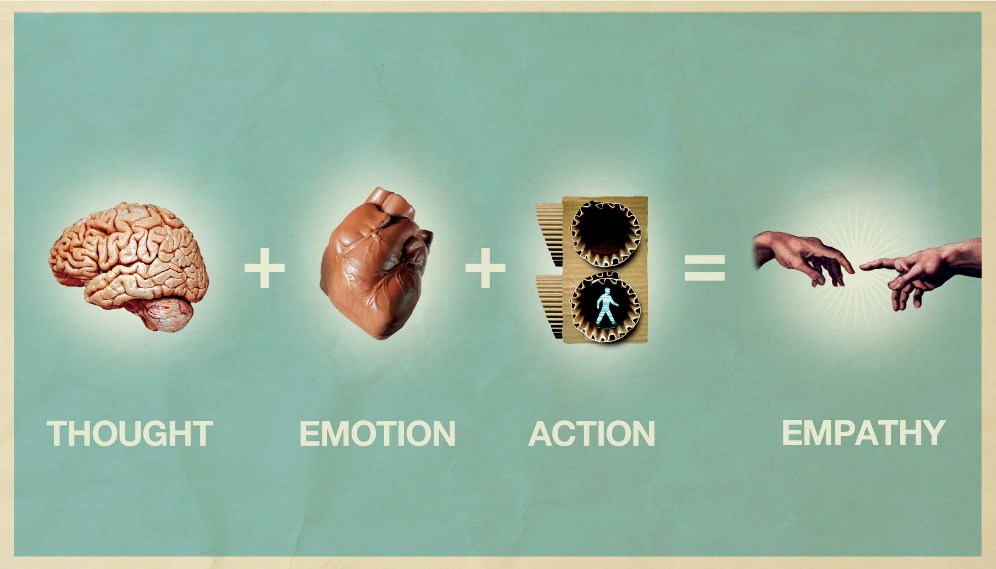 OGGI E DOMANI
EMPATIA
PASSIONE
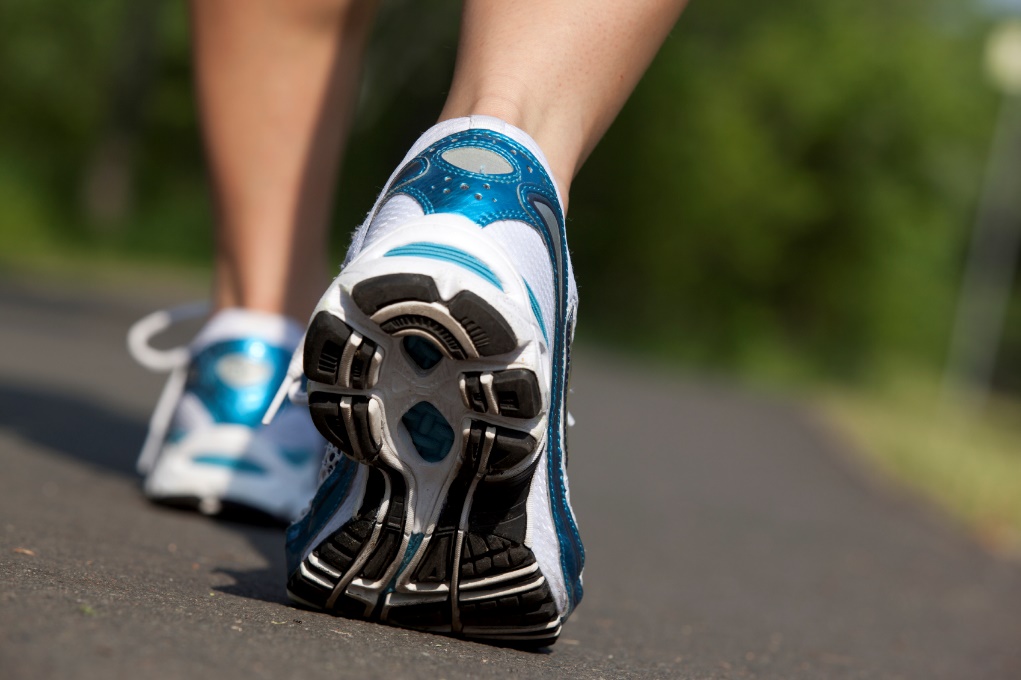 METTERSI NEI PANNI
(WALK A MILE   IN YOUR SHOES)
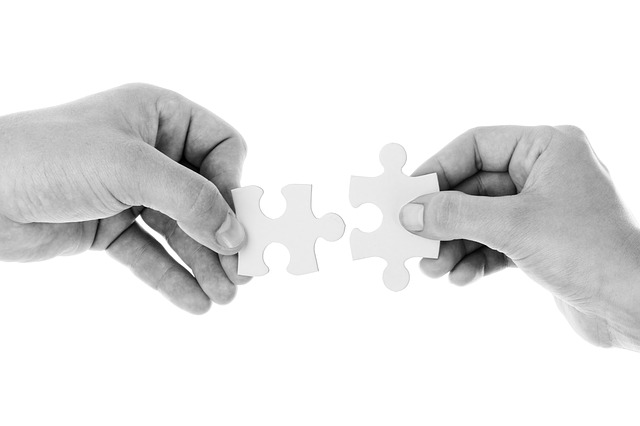 COLLABORARE E’ PIU’ CHE 
COOPERARE
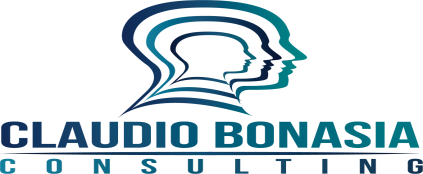 UNO STRUMENTO PER  MISURARE E MIGLIORARE LA QUALITÀ DELLA COLLABORAZIONE TRA I PARTNER:     IL CO.A.T
COLLABORATION  ASSESSMENT  TOOL
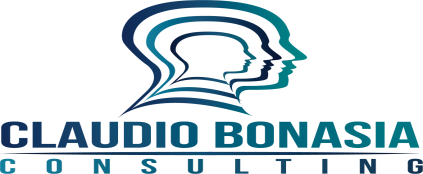 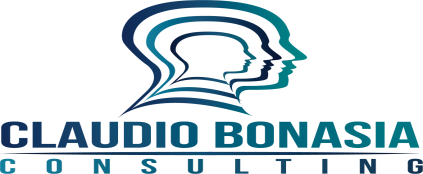